Креативное мышление
Опора при ходьбе
Предмет коллекционирования
Орудие для защиты
Аксессуар 
Дверной/оконный ограничитель
Инструмент для рисования
Измеритель длины
Атрибут для танцев
Вкл/выкл света
Сушилка для белья
Занять место
Шпаргалка
Убийство мух
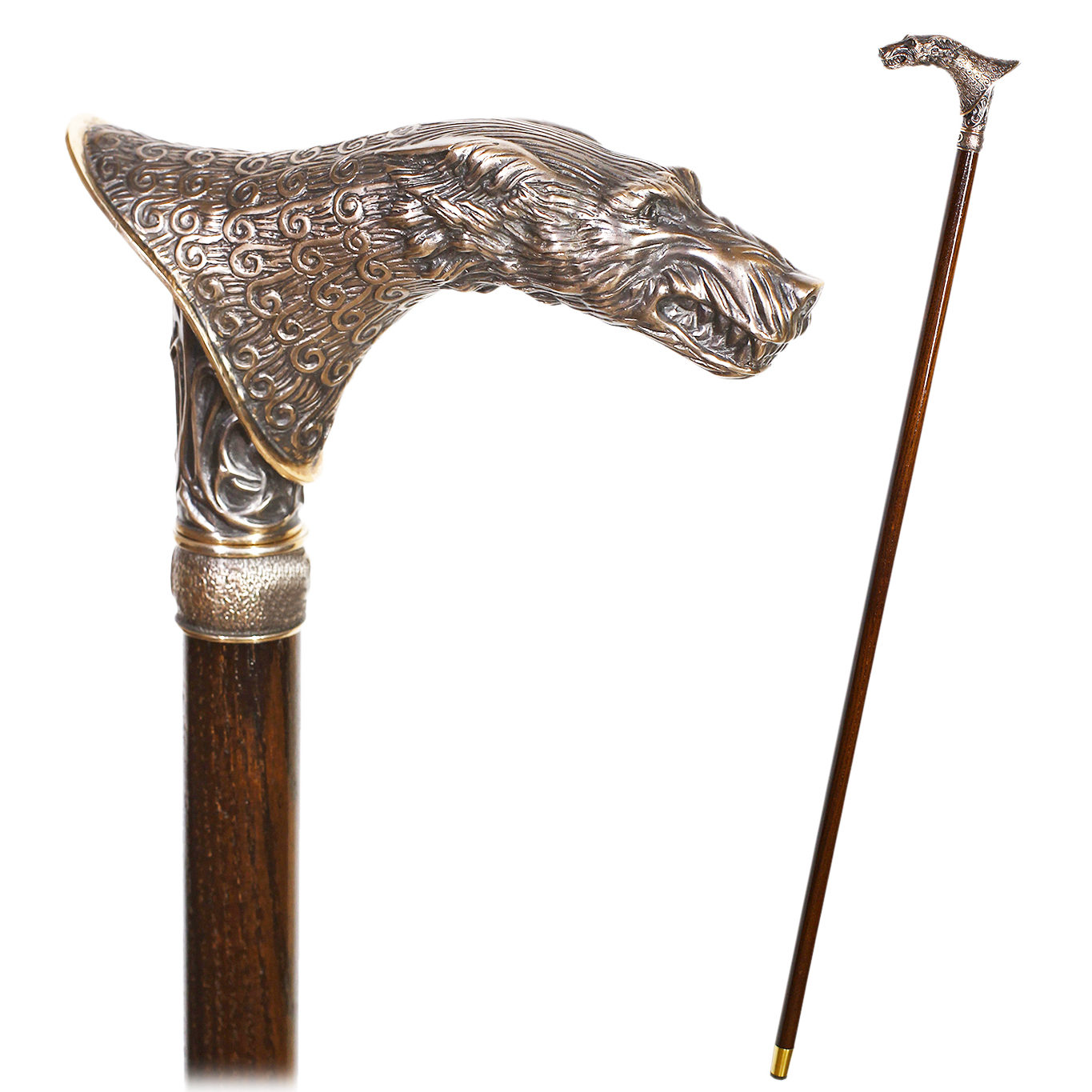 Творческое мышление - развитое ассоциативное мышление и воображение.
Зачем развивать Креативное Мышление?
В современном мире те навыки, которым легко обучить и которые легко проверить, так же легко поддаются оцифровке и автоматизации.

Андреас Шляйхтер, 
руководитель департамента 
по вопросам образования ОЭСР
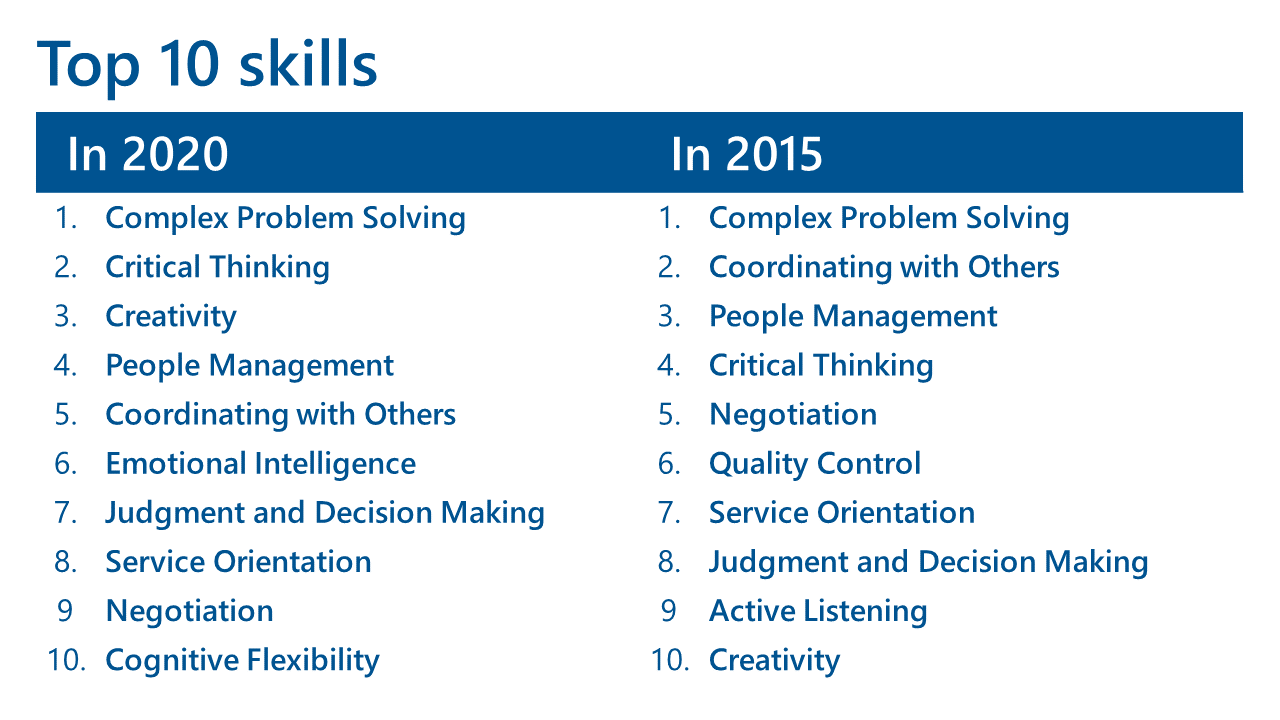 Критерии креативности
Креативное мышление
Концептуальные рамки  PISA- 2021
Креативное мышление - способность продуктивно участвовать в процессе выработки, оценки и совершенствования идей, направленных на получение инновационных и эффективных решений или нового знания или эффектного выражения воображения.

Инновационные решения 
Эффективные решения
Эффектное выражение
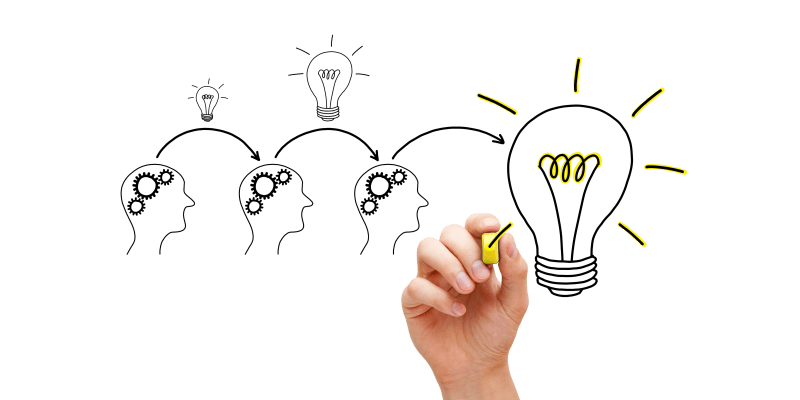 Модель оценки КМ: содержательная
Модель оценки КМ: компетентностная
Примеры действий:
4 вида креативности:
Креативность: Мифы
Креативность: реальность
Креативное мышление
Уверенность
Принятие чужого мнения
Самооценка 
Эмоциональная устойчивость
Умение работать в команде
Умение оценивать чужую идею
Коммуникабельность 
Мотивация 
Ответственность
Инициатива 
Лидерские качества 
...
ТРКМ, 4К...
это умение ориентироваться в потоках информации, видеть причинно-следственные связи, отсеивать ненужное и делать выводы. Чтобы находить решения даже в случае провала, надо понимать причины своих успехов и неудач.

позволяет оценивать ситуацию с разных сторон, принимать нестандартные решения и чувствовать себя уверенно в меняющихся обстоятельствах. Человек с развитой креативностью становится творцом. Он может генерировать идеи и развивать начинания других людей. Преодоление трудностей превращается для него в увлекательную головоломку.

Сейчас все находятся на расстоянии телефонного звонка или сообщения практически круглые сутки. Умение договариваться и налаживать контакты, слушать собеседника и доносить свою точку зрения стало жизненно важным навыком.

(сотрудничество) тесно связана с коммуникацией, но относится к профессиональной сфере. Это умение определить общую цель и способы ее достижения, распределять роли и оценивать результат.
Критическое мышление 

Креативность 


Коммуникация


Координация
Модель оценки КМ: компетентностная
Примеры действий:
Упражнения на развитие КМ
Аббревиатуры
Варианты использования
120 дверей
5+5
Дорисуй 
...
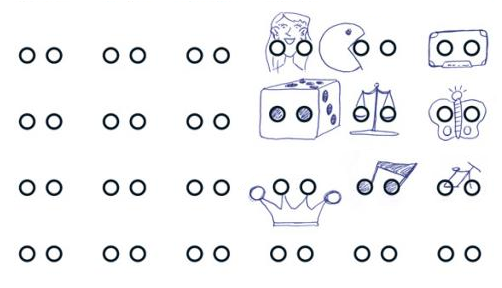 С какой скоростью должна бежать собака, чтобы не слышать звона сковородки, привязанной к ее хвосту?
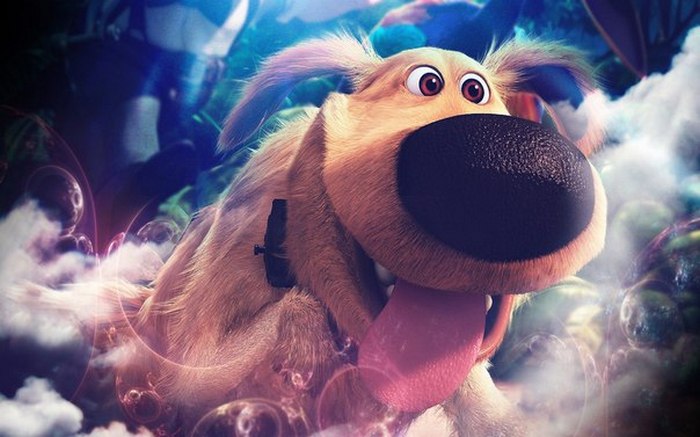 На столе лежат линейка, карандаш, циркуль и резинка. На листе бумаги нужно начертить окружность. С чего начать?
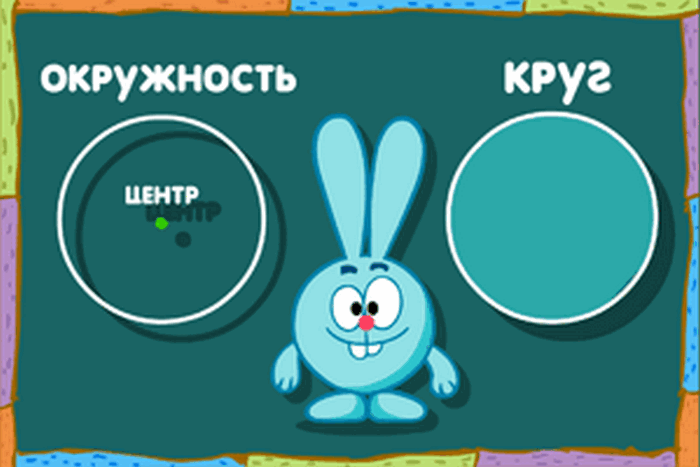 Учебник «геометрия», 9 класс
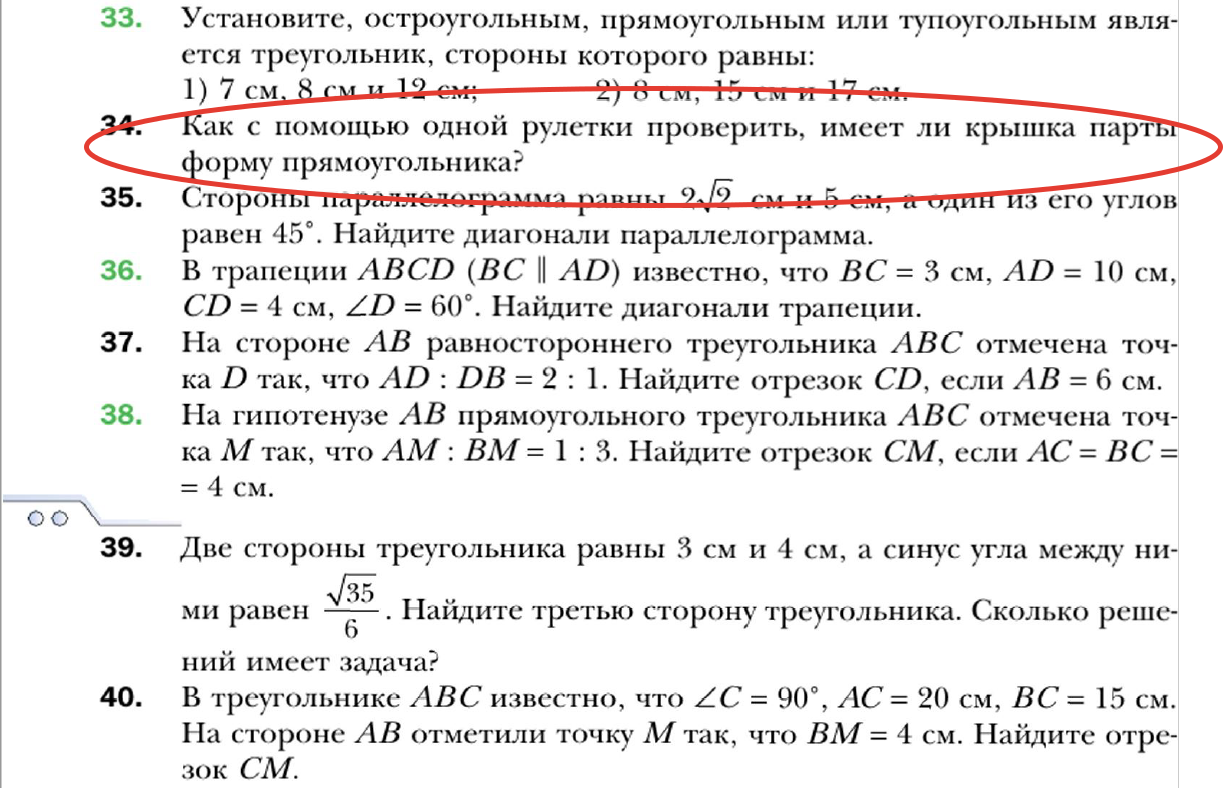 Что такое друдлы и кто их придумал?

Есть три версии происхождения английского слова droodle:
doodle (каракули) + riddle (загадка);
doodle + drool (пускать слюни, нести чепуху);
doodle + drawing (рисунок, рисование).
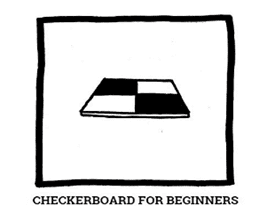 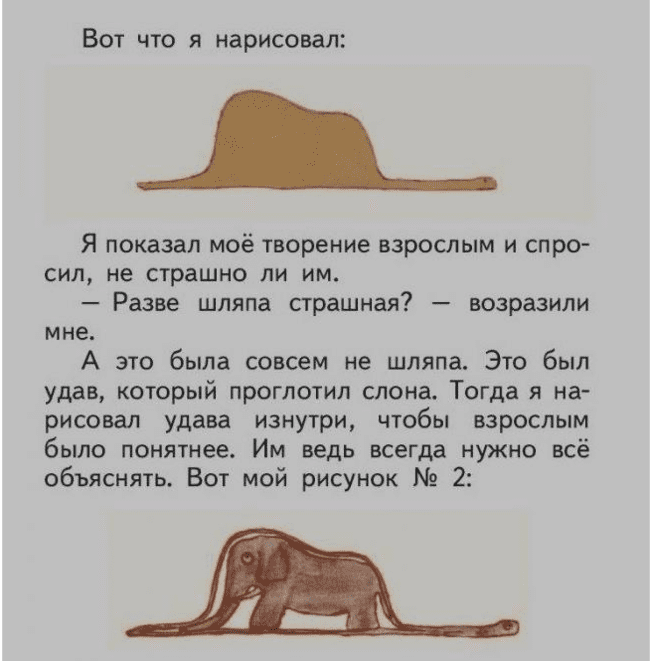 «Удав, который проглотил слона». 
Этот друдл был придуман за 10 лет до пика популярности друдлов.
Как использовать друдлы в обучении?
Включение внимания
Друдл поможет школьникам сосредоточиться перед началом урока. Нарисуйте друдл на классной доске, на бумаге чёрным маркером, создайте его с помощью специального онлайн-сервиса — и попросите детей рассказать о том, что они видят на картинке.
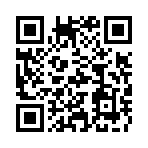 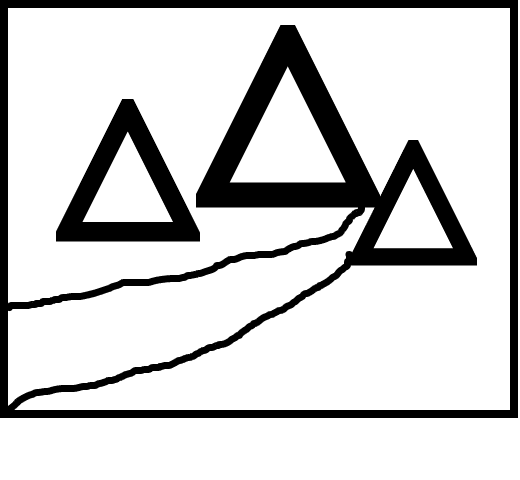 Модель оценки КМ: компетентностная
Примеры действий:
Курс ПК в рамках Марафона по функциональной грамотности-Яндекс учебник
https://yandex.ru/promo/education/course/razvitie-kreativnogo-myshleniya-v-shkole